Государственное бюджетное общеобразовательное учреждение
Самарской области средняя общеобразовательная школа № 3
имени З. А. Космодемьянской города Новокуйбышевска
городского округа Новокуйбышевск Самарской области
структурное подразделение «Детский сад «Ягодка»
Использование электронных образовательных ресурсов как средства организации совместной деятельности родителей и детей в формировании нравственно-патриотического потенциала дошкольников
Автор: воспитатель 
Степанова Ирина Сергеевна
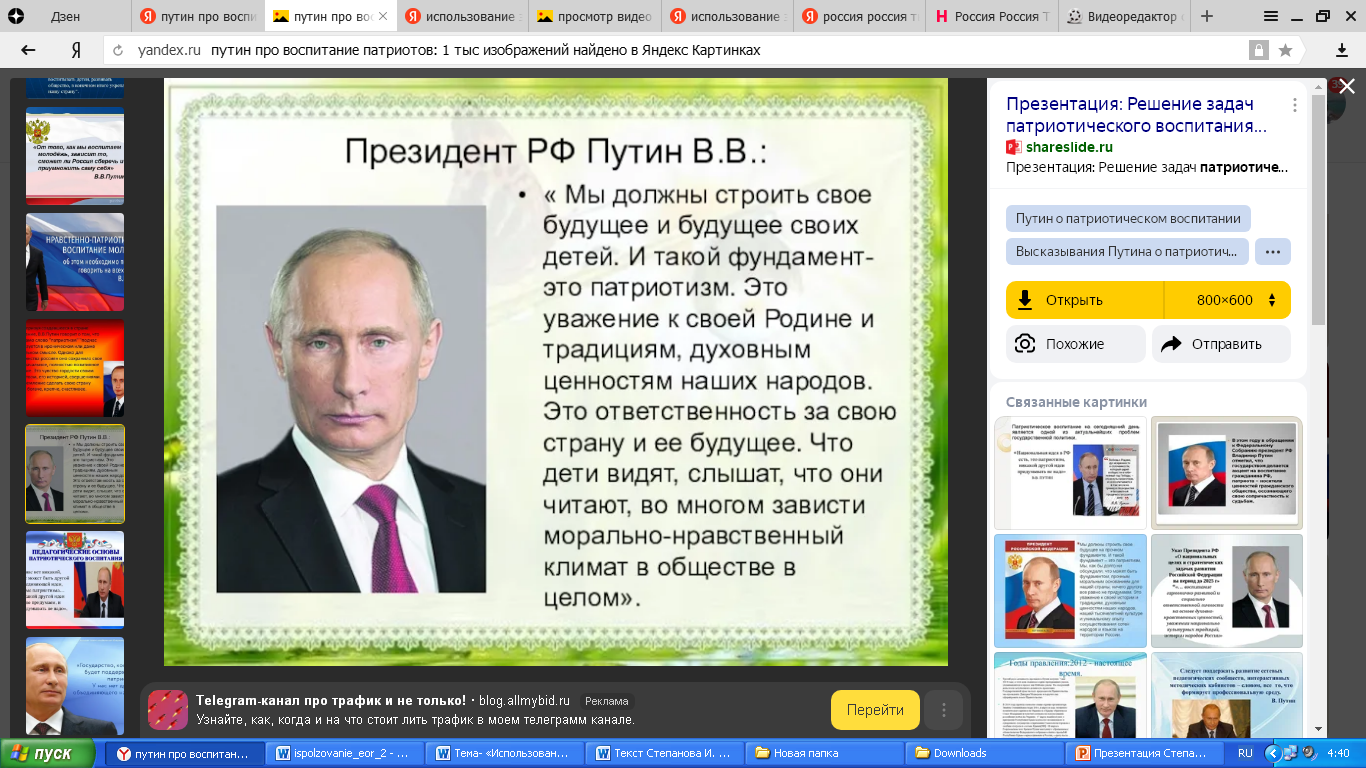 «Я горжусь своей страной, потому что…»
Горжусь тем, что я русская!
Горжусь тем, что в моей стране живут самые добрые люди. Которые не утратили чувство сострадания не смотря на то, через, что нам и нашим предкам пришлось пройти.
Горжусь, за стойкость, упорство и мужество спортсменов, которые подряд, на Универсиаде, Олимпиаде и Паралимпиаде, показали всему миру, что значит Российский характер.
Тесная взаимосвязь с родителями является важным условием нравственно-патриотического воспитания детей. Прикосновение к истории своей семьи вызывает у ребенка сильные эмоции, заставляет сопереживать, внимательно относиться к памяти прошлого, к своим историческим корням. Взаимодействие с родителями по данному вопросу способствует бережному отношению к традициям, сохранению вертикальных семейных связей.
Электронные образовательные ресурсы 

эффективно помогают решать задачи патриотического воспитания современных дошкольников; 
являются важным и актуальным каналом получения информации; 
представляют собой особую наглядность за счет медиа эффектов, интерактивности, вариативности; 
оказывают мощное по силе создается уникальная ситуация эмоционально-образного восприятия информации воздействие на ребенка, содержат яркие образы примеры; 
позволяют не только информировать, но и вовлекать детей во взаимодействие с социумом.
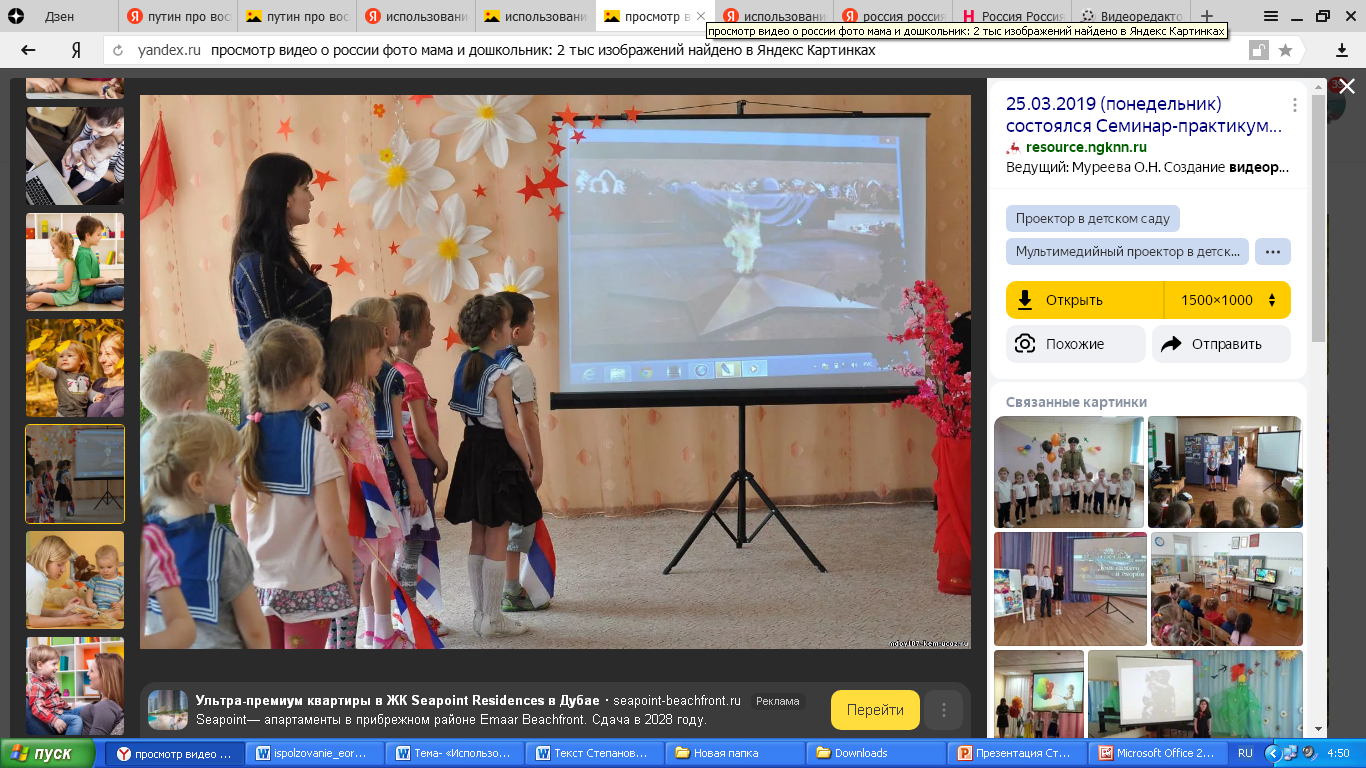 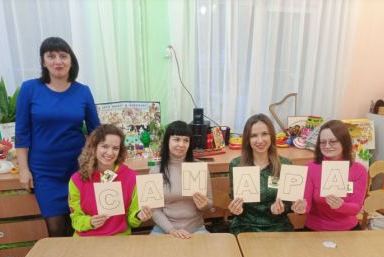 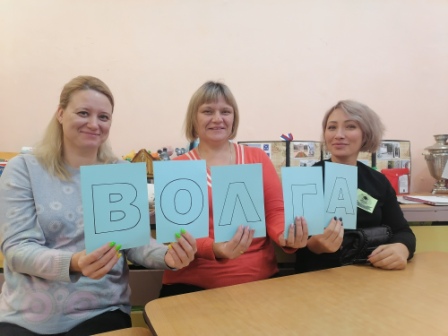 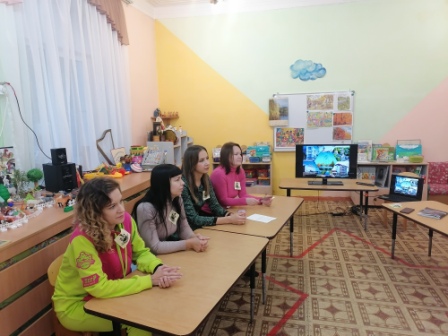 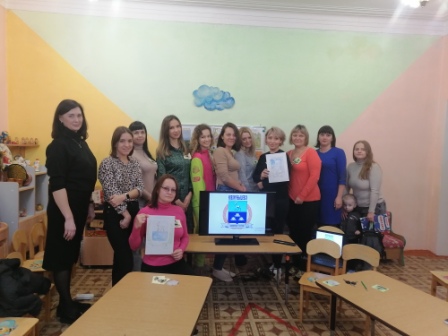 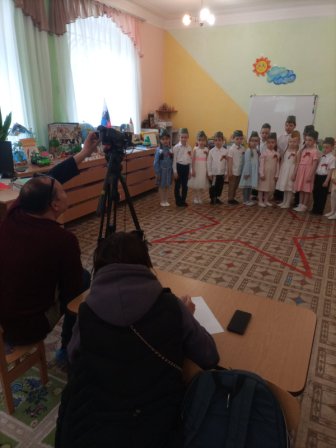 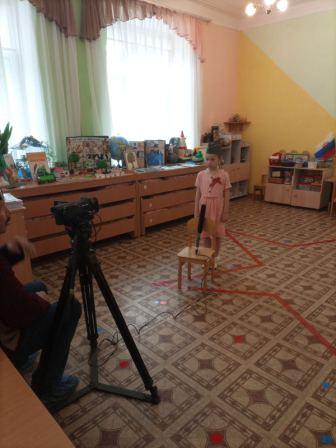 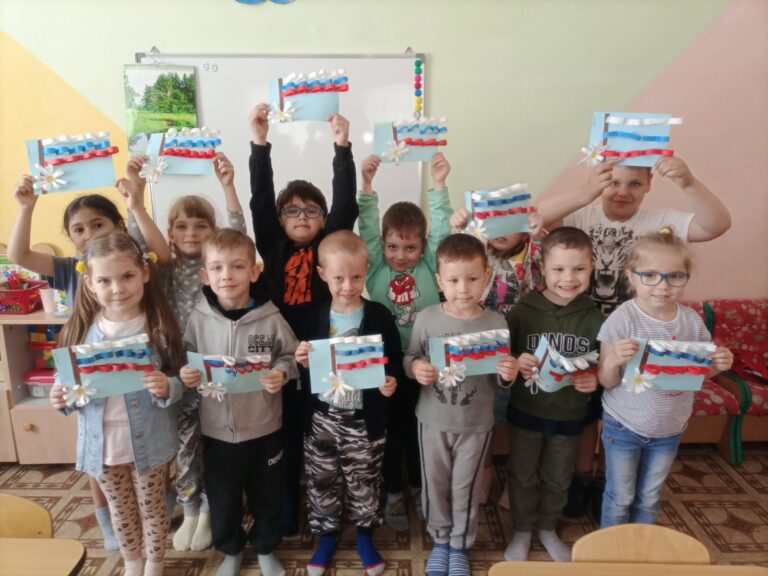 Сайт «Мульти – Россия» http://www.multirussia.ru/
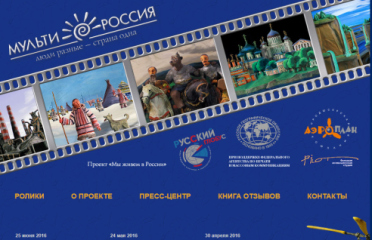 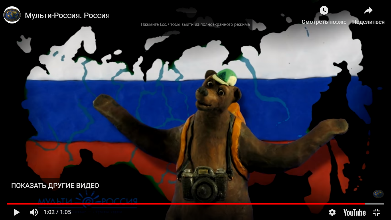 Сайт «Президент России - гражданам дошкольного возраста». http://детям.президент.рф/
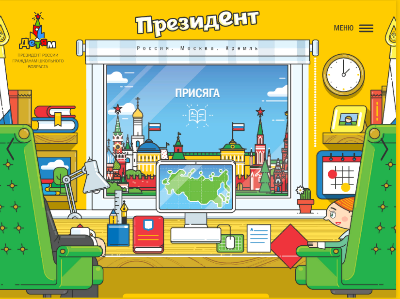 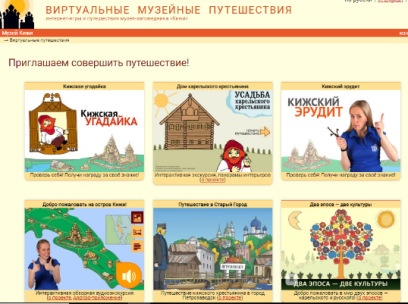 Сайт музея - заповедника «Кижи»
http://kizhi.karelia.ru/journey/#kizhi_panorama/
Сайты предприятий народных промыслов 
https://srosp.com/
https://goldenhohloma.com/
http://dymkatoy.ru/
 и др.
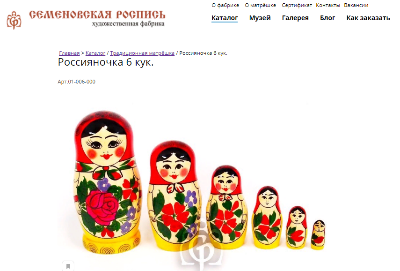 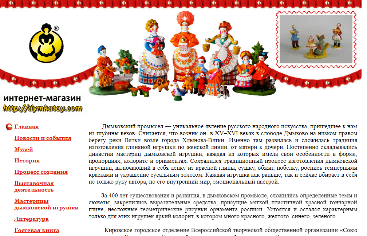 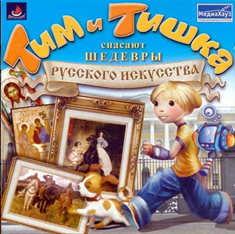 Компьютерные игры «Детское творчество. 
Знакомство Домовенка Бу с русскими народными традициями»; 
«Тим и Тишка спасают шедевры русского искусства».
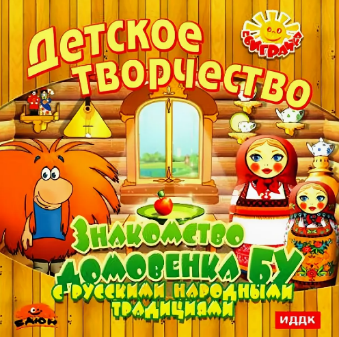 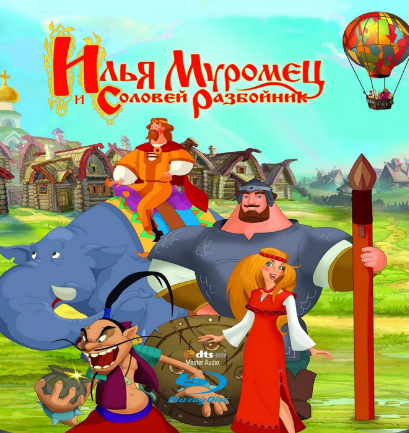 Фильмы и мультфильмы
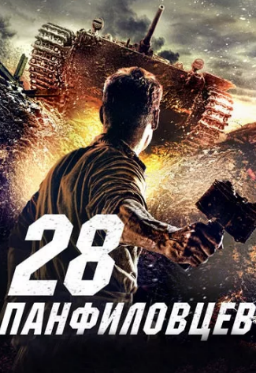 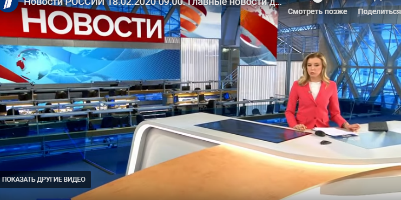 Новостные репортажи о городской жизни и жизни страны, трансляции общественно значимых событий
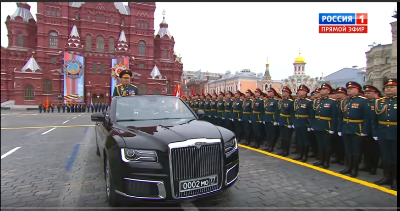 Работа по нравственно–патриотическому воспитанию дошкольников с применением ЭЛЕКТРОННЫХ ОБРАЗОВАТЕЛЬНЫХ РЕСУРСОВ несомненно дает положительную динамику личностного роста детей:
– развитие у детей чувства собственного достоинства, ощущения сопричастности к жизни семьи, детского сада, города, страны;
-повышение их информационной осведомленности – дети больше узнают об окружающей действительности, об истории города и страны, о природе и пр.;
- возрастание интереса детей, их родителей к истории и культуре родного края – в ходе работы возникают вопросы, желание больше узнать о крае, в котором проживаешь.
Условия использования ЭОР в патриотическом воспитании дошкольников:

1. Отбор ресурсов: разные как по содержанию, так и по виду, действенно работающие на решение проблемы, корректные по идеи и форме реализации.
2. Системность и продуманность в использование ресурсов, понимание их потенциала и рисков.
3. Создание ситуации сопричастности к событию, совместного восприятия ресурса, его эмоционального переживания, обсуждения, оценки и проявления отношения.
4. Формирование культуры восприятия (выделение противоречий и установление связей, оценивание увиденного с позиции социально значимых ценностей и современных норм).
5. Использование форм организации деятельности детей, обеспечивающих включение в процесс патриотического воспитания родителей, учитывая особую важность семейных установок и ожиданий по данному вопросу, а также для преодоления разногласий во взглядах педагогов и родителей на цели и задачи патриотического воспитания дошкольников.